CEDA strategy @ EC
Georges Gielen
June 23, 2024
Strategic initiatives: follow-up
provide additional value to members
 harvesting more on tutorials/videos/recordings/DLP
expand targeted programs for youngsters / students / young members
 design initiatives for youngsters (see Enrico’s presentation)
expand and be more active in more regions
 create additional chapters & stimulating local activities
are we active in all emerging areas ?
 additional (co-located) workshops ?
improve visibility of CEDA and its activities 
 more activity in social media …
20 years of the IEEE Council on Electronic Design Automation (CEDA)
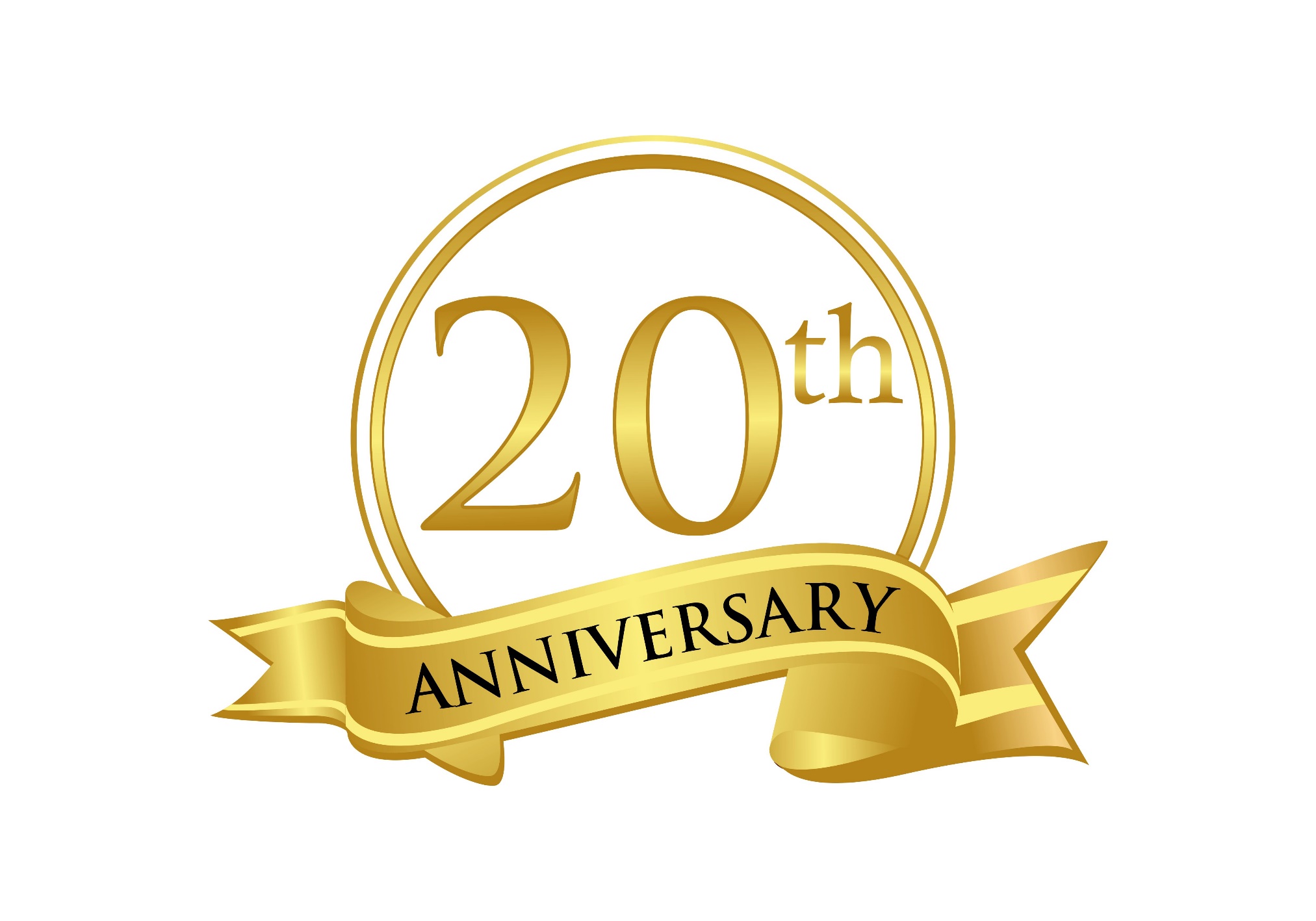 Formed in 2005
20 years in 2025

Anniversary events/actions
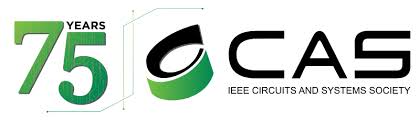 Example :
Anniversary activities: brainstorm (1)
promo videos
3-minute videos of ~10 persons (senior and junior) about EDA and CEDA – using predefined set of questions - post them regularly and run them at conferences
add 3-minute pitch video about CEDA
interview webinars :
10 longer interviews about history of EDA…… 1 every month……. broadcasted live + recorded for later viewing
EDA Trivia :
5 installments (ASP-DAC, DATE, DAC, ESWEEK, ICCAD)
could issue a question every day during a few weeks before and 3 questions during each day of the conference - announce winner at end of the conference…..
Anniversary activities: brainstorm (2)
“Best of ….” (TCAD/DAC/DATE/ICCAD/ASP-DAC) collection….. to create visibility for CEDA …. virtual museum
panel at DAC 2025 ?

 budget of 40K for the above actions (as part of the initiatives budget)

celebration reception with all former presidents, member societies and organisations, etc.   e.g. at ICCAD ?
 additional budget